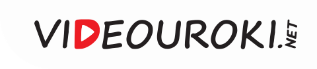 Использование приёмов составления ментальной карты и кластера на современном уроке
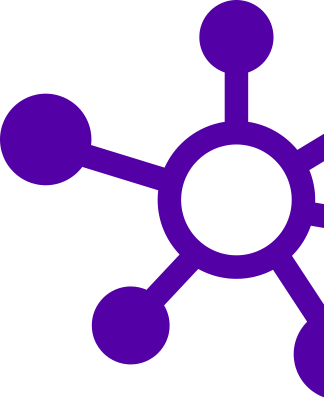 Кагукина Т. В.,
учитель английского языка
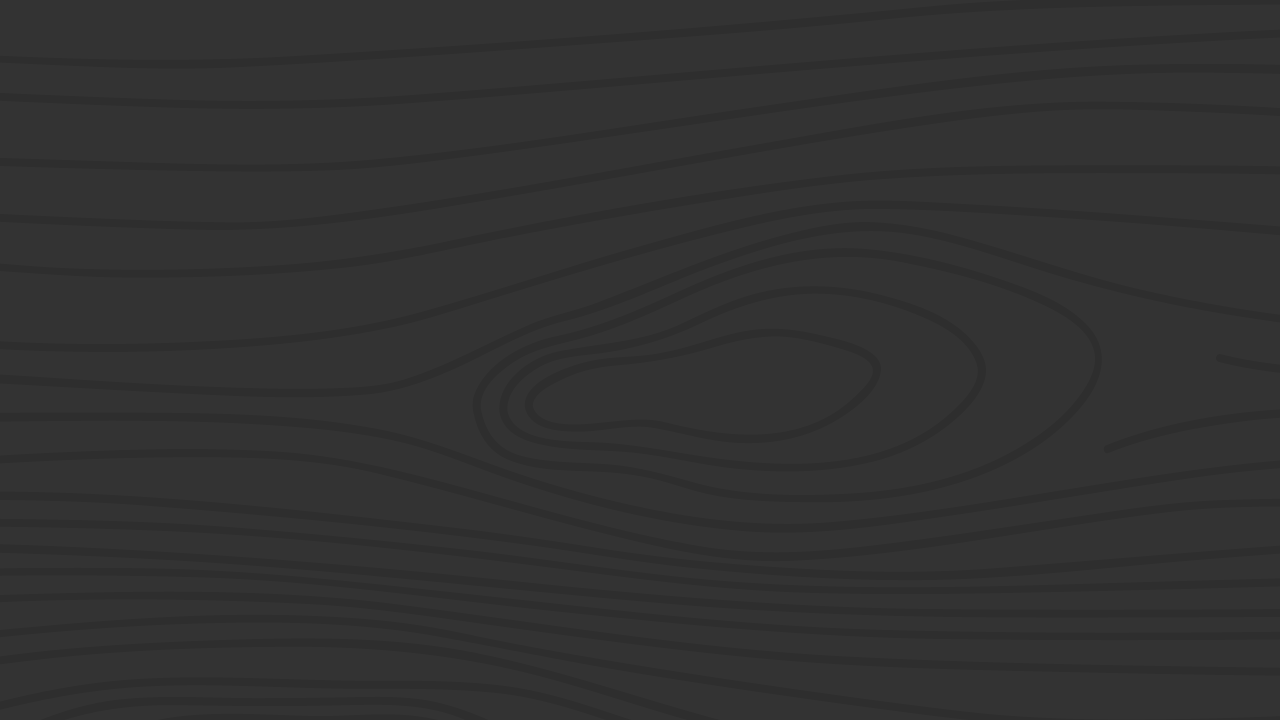 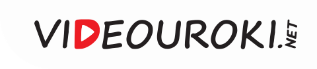 Ментальная карта и кластер —
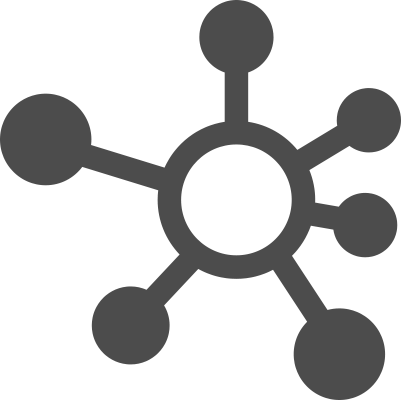 приёмы технологии критического мышления. Критическое мышление — это: способность ставить новые, полные смысла вопросы; вырабатывать разнообразные, подкрепляющие аргументы; принимать независимые продуманные решения.
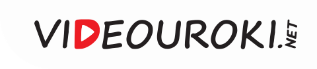 Концептуальные основы критического мышления:
Объективная оценка положительных и отрицательных сторон в познаваемом объекте.
1
5
Умение учащихся управлять знаниями.
Конструирование собственного знания, которое рождается в процессе обучения.
2
3
Коммуникативно-деятельностный принцип обучения.
4
Партнёрские отношения между педагогом и обучаемыми.
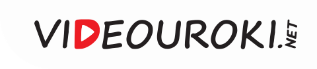 Течение процесса критического мышления при решении проблемной задачи происходит следующим образом:
I этап
III этап
Порождение или столкновение с проблемой (требует рефлексивного и личностного уровней мышления). Результативным завершением этого этапа является осознание задачи.
Переструктурирование способов действий и знаний, выработка нового взгляда, новых диспозиций. Завершается озарением (процесс мышления осуществляется на рефлексивном и личностном уровнях).
II этап
IV этап
Происходит попытка преодолеть затруднения с помощью имеющихся предметных способов действий и знаний, которых не хватает (мыслительный процесс разворачивается на операционном и предметном уровнях).
Обоснование найденного решения и представление результатов исследования. Требует развёртывания мысли на всех уровнях.
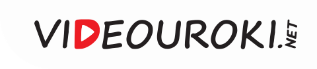 Критическое мышление учащихся связано с развитием у них ряда качеств:
1
4
Готовность к планированию.
Готовность исправлять свои ошибки.
2
5
Гибкость.
Осознание.
3
6
Поиск компромиссных решений.
Настойчивость.
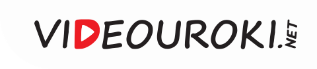 Что даёт технология критического мышления учащемуся:
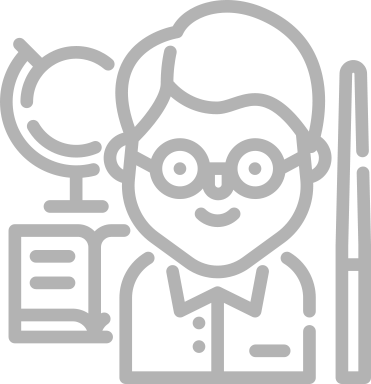 повышение эффективности восприятия информации;

повышение интереса как к изучаемому материалу, так и к самому процессу обучения;

умение критически мыслить;

умение ответственно относиться к собственному образованию;

умение работать в сотрудничестве с другими;

повышение качества образования учеников;

желание и умение стать человеком, который учится в течение всей жизни.
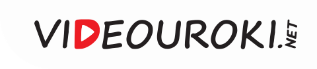 Что даёт технология критического мышления учителю:
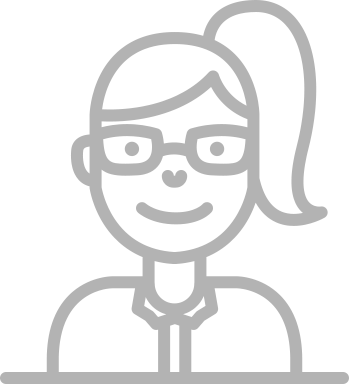 умение создать в классе атмосферу открытости и ответственного сотрудничества;
возможность использовать модель обучения и систему эффективных методик, которые способствуют развитию критического мышления и самостоятельности в процессе обучения;
стать практиком, который умеет грамотно анализировать свою деятельность;
стать источником ценной профессиональной информации для других учителей.
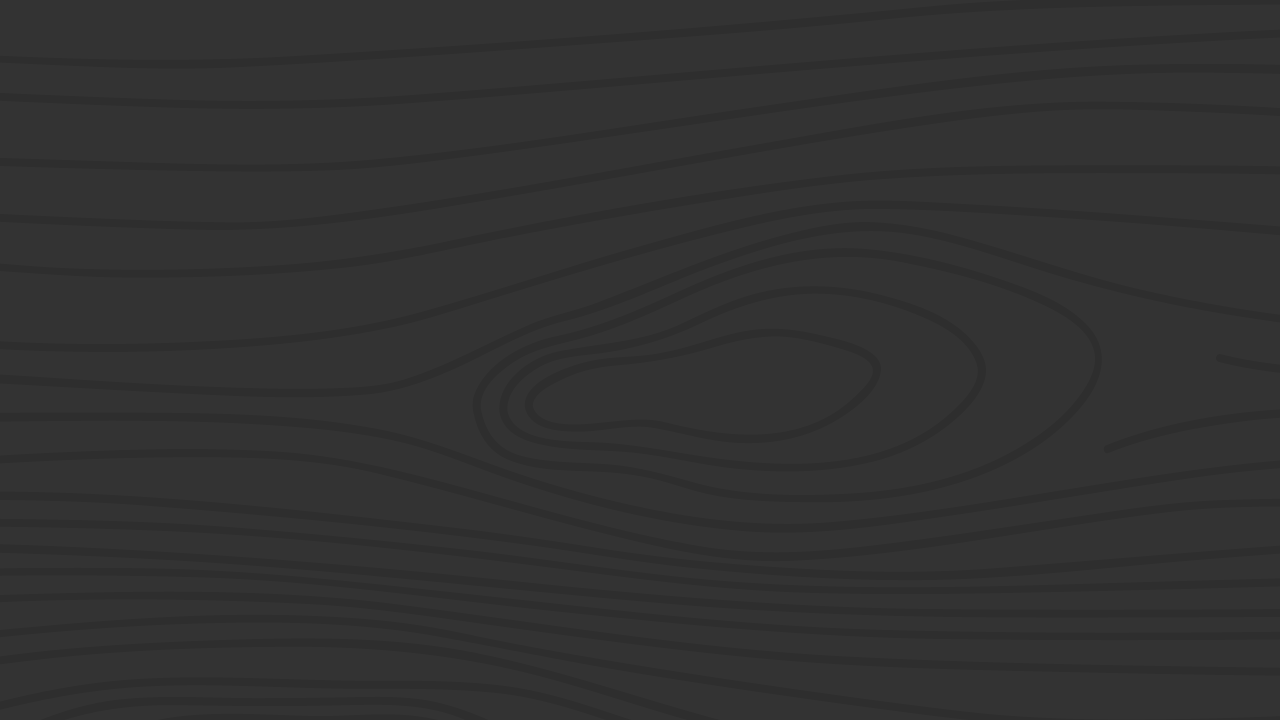 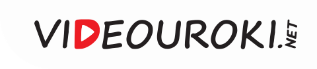 Ментальные карты (Mind Mapping) —
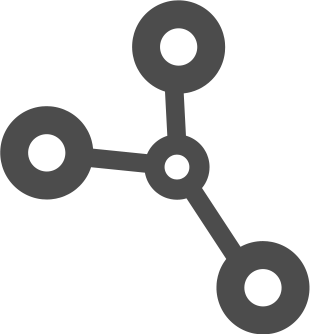 это способ систематизации знаний с помощью схем; это технология изображения информации в особом графическом виде. Ментальные карты воспринимаются лучше, чем списки, графики, таблицы и тексты, в силу того, что лучше соответствуют структуре человеческого мышления.
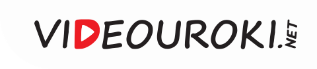 Способы применения ментальных карт:
1
4
Подготовка к выступлениям.
Запоминание материала.
Упорядочивание и систематизация информации.
Поиск решений в сложной ситуации.
2
5
3
6
Рассмотрение различных вариантов решения задач.
Планирование деятельности.
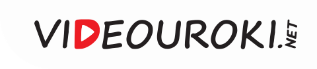 Последовательность составления ментальных карт:
В центре листа, расположенного по горизонтали (альбомный вариант),  рисуется ядро — основное понятие/тема/ключевой образ.
Начиная с правого верхнего угла по часовой стрелке от ядра рисуются ветки первого уровня/разделы, на которых пишутся слова, раскрывающие центральную идею.

От веток первого уровня отходят ветки второго уровня, своего рода разукрупнения, уточнения.

Слова по возможности пишутся печатными буквами.
Записываются только ключевые слова (не предложения).
Разные уровни или ветки выделяются цветами. Везде, где возможно, добавляются рисунки, пиктограммы, символы, ассоциирующиеся с ключевыми словами.
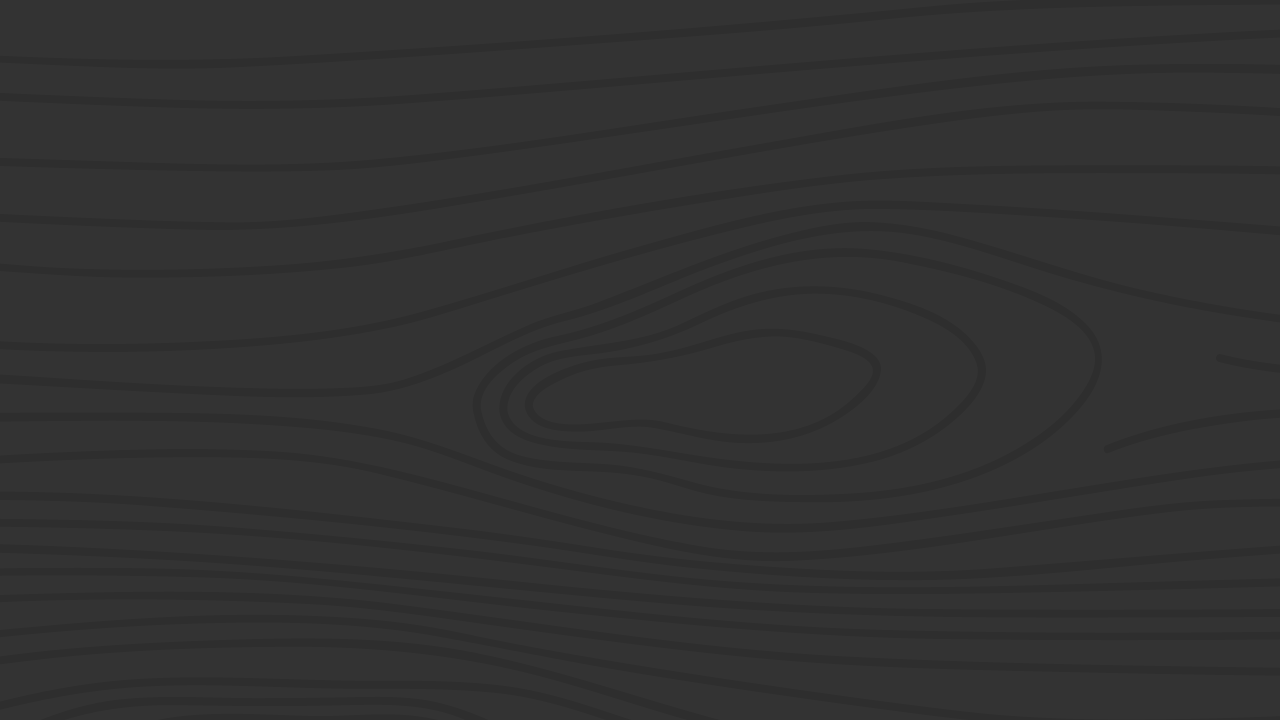 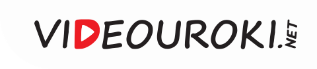 подтема 2.1
подтема 1.1
подтема 2.2
тема 1
тема 2
подтема 1.2
Как составить ментальную карту?
подтема 2.3
подтема 1.3
главная мысль
подтема 3.1
подтема 4.1
подтема 3.2
подтема 4.2
тема 4
тема 3
подтема 3.3
подтема 4.3
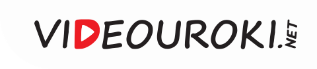 При составлении ментальной карты важно:
Помещать слова именно на ветках, а не в кругах, прямоугольниках.
Использовать гибкие ветки. Рисование ментальной карты в виде традиционной схемы противоречит идее ментальной карты. 
Писать на каждой линии только одно ключевое слово.
Все сложные понятия сводить к простым.
Записи вести печатными буквами,  ясно и чётко.
Все повторяемые элементы обозначать одним символом.
Размер букв и толщину линий изменять в зависимости от степени важности ключевого слова.

Использовать разные цвета для основных ветвей. 

Не оставлять пустого места, но и не создавать ветви слишком плотно.
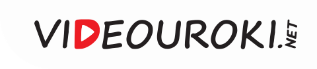 Оптимальными интервалами времени для повторения пройденного материала являются следующие:
Чтобы карта отложилась в долговременной памяти, её необходимо повторять.
Спустя 10 минут
Повторение в течение 10 минут.
Спустя 1 сутки
Повторение в течение 2-4 минут.
Спустя 1 неделю
Спустя 3 месяца
Повторение в течение 2 минут.
Повторение в течение 2 минут.
Спустя 1 месяц
Спустя 6 месяцев
Спустя 1 год
Повторение в течение 2 минут.
Повторение в течение 2 минут.
Повторение в течение 2 минут.
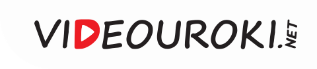 Программы для построения ментальных карт
Coggle
https://coggle.it

Xmind
http://www.xmind.net

Freemind 
freemind.sourceforge.net
MindNode 
https://mindnode.com

Bubbl.us 
https://bubbl.us

MindMeister 
https://www.mindmeister.com
Mapul  
http://www.mapul.com

WiseMapping 
http://www.wisemapping.com
[Speaker Notes: Тут надо подставить ссылки, либо сделать сами названия гиперссылками с переходом на сайт.]
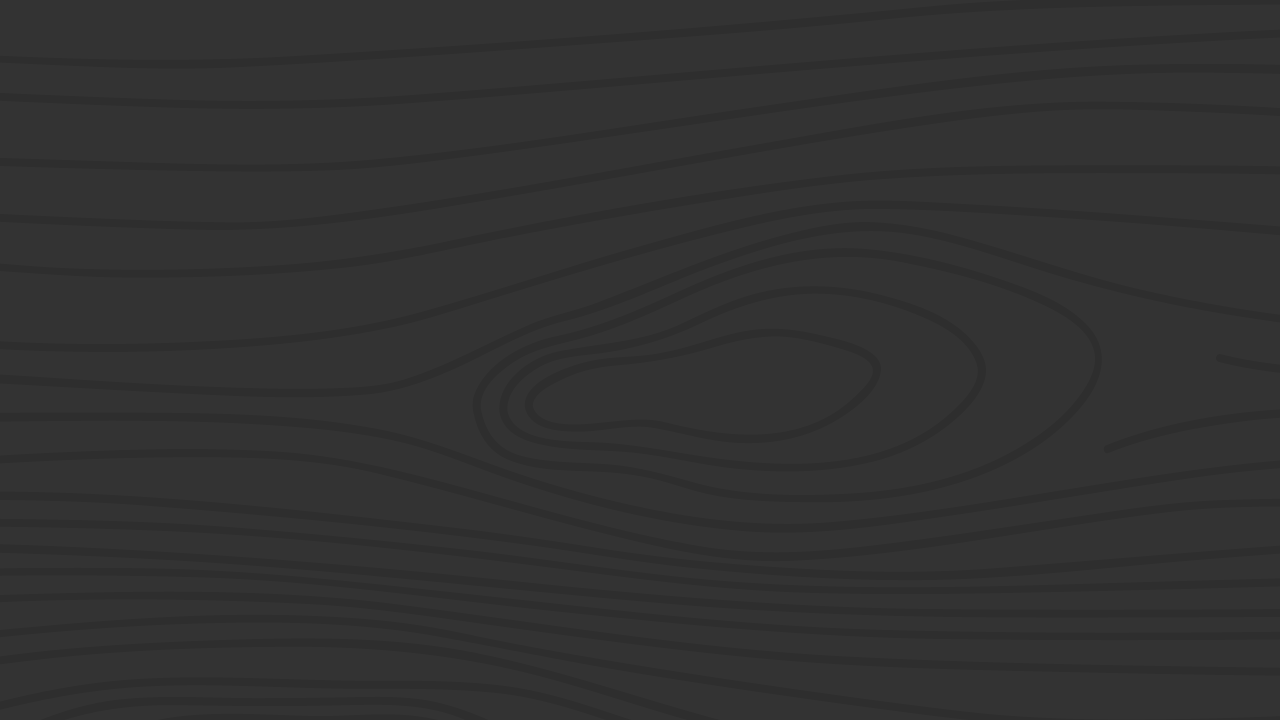 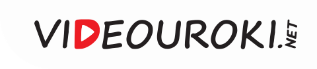 Приём «Составление кластера» — это приём систематизации информации, имеющей отношение к изучаемому объекту, в виде кластера (виноградной грозди).
Кластер —
это графическая форма организации информации, когда выделяются основные смысловые единицы, которые фиксируются в виде схемы с обозначением всех связей между ними. Кластер — изображение, способствующее систематизации и обобщению учебного материала.
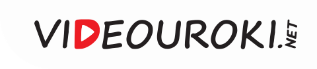 Суть приёма «Составление кластера»:
1
2
3
Выделить связанные с ключевым словом смысловые единицы (категории информации).
Конкретизировать фактамии мнениями.
Выделить главную смысловую единицу (тема).
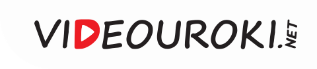 Последовательность действий при составлении кластера:
Посередине чистого листа (классной доски), документа Word, слайда Power Point написать ключевое слово или предложение, которое является «сердцем» идеи, темы.

Вокруг набросать слова или предложения, выражающие идеи, факты, образы, подходящие для данной темы (модель «планета и её спутники»).

По мере записи появившиеся слова соединяются прямыми линиями с ключевым понятием. У каждого из «спутников» в свою очередь тоже появляются «спутники», устанавливаются новые логические связи.
Получается структура, которая графически отображает размышления, определяет информационное поле данной темы.
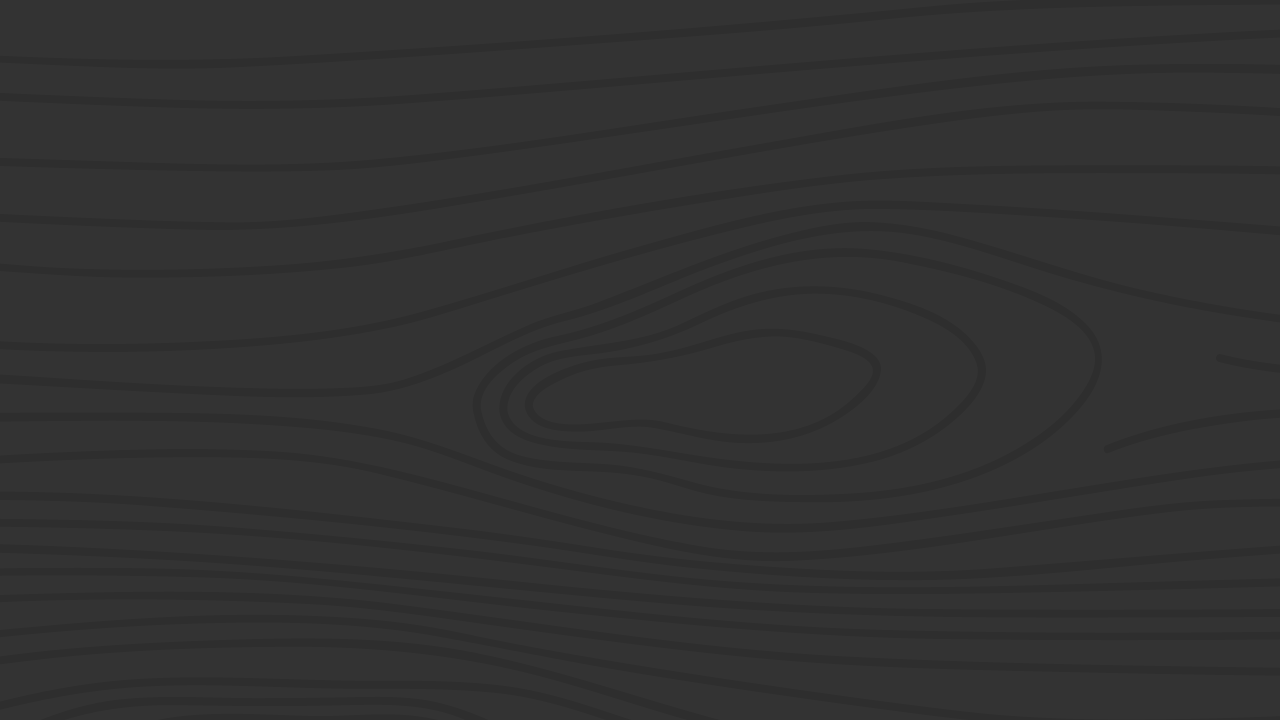 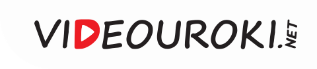 здоровье
доброта
познание
Как составить кластер?
Природа
пища, воздух, дом
красота
материал для хозяйственной деятельности
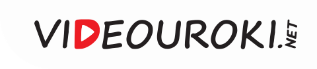 Рекомендации по составлению кластера:
Попытаться составить как можно больше связей между смысловыми единицами.
1
5
Не стоит бояться излагать и фиксировать всё, что приходит на ум.
В ходе работы неверные или неточные высказывания могут быть исправлены или дополнены.
2
Дать волю воображению и интуиции, продолжая работу до тех пор, пока не закончатся все идеи.
3
4
Не бояться значительного количества смысловых единиц.
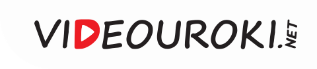 Применение кластера имеет следующие достоинства:
2
3
1
Он позволяет охватить большой объём информации.
Вовлекает всех участников коллектива в обучающий процесс, им это интересно.
Учащиеся активны и открыты, у них не возникает страха ошибиться, высказать неверное суждение.
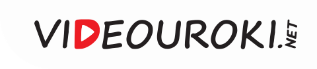 В ходе работы над кластером формируются и развиваются следующие умения:
1
5
6
Ставить вопросы.
Сравнивать и анализировать.
Проводить аналогии.
2
Выделять главное.
Устанавливать причинно-следственные связи и строить умозаключения.
3
4
Переходить от частностей к общему, понимая проблему в целом.
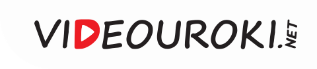 Что даёт применение метода кластера на уроках учащимся?
1
4
5
Развивает способность к творческой переработке информации.
Развивает навыки одновременного рассмотрения нескольких позиций.
Развивает системное мышление.
Учит учащихся систематизировать не только учебный материал, но и свои оценочные суждения.
2
Учит учащихся вырабатывать и высказывать своё мнение, сформированное на основании наблюдений, опыта и новых полученных знаний.
3